ПРЕЗЕНТАЦИЯ-КРОССВОРД (к занятию «О профессиях и трудолюбии»)
Подготовила учитель-дефектолог высшей квалификационной категории ГБОУ СК НШДС VII вида № 1822
Васильева Елена Борисовна
Какие профессии вы знаете?По горизонтали
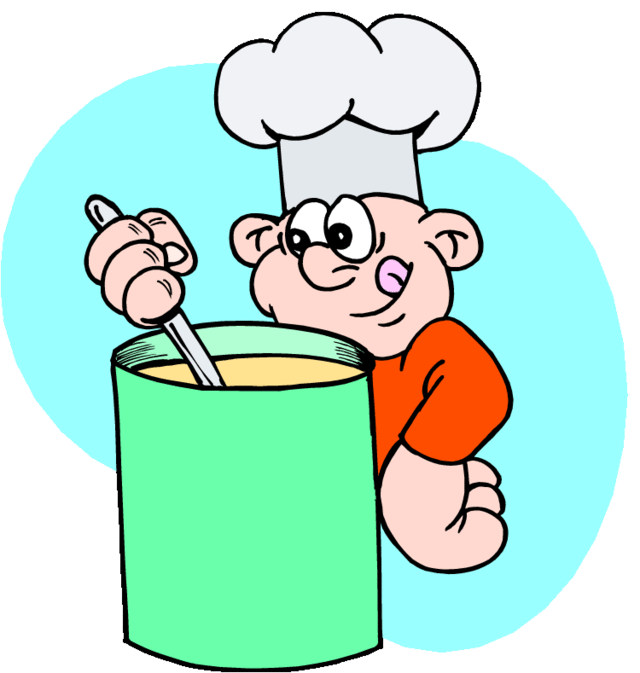 1. Строит здания строитель,
        Грузовик ведёт водитель.
        А кто в кухне очень нужен,
        Нам готовит вкусный ужин?
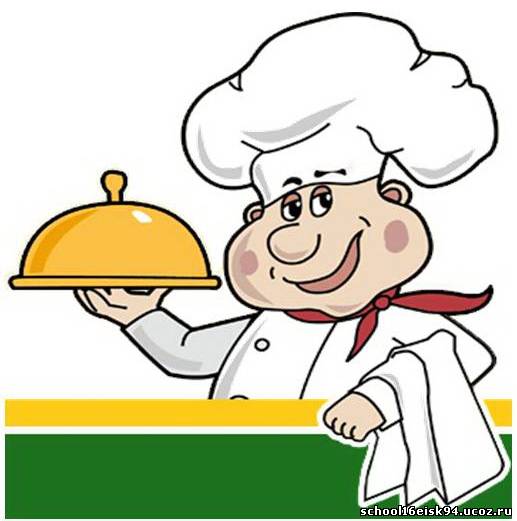 Кроссворд «Профессии» (продолжение)
3. Кто в дни болезней всех полезней
        И лечит нас от всех болезней?








                                                                              (доктор)
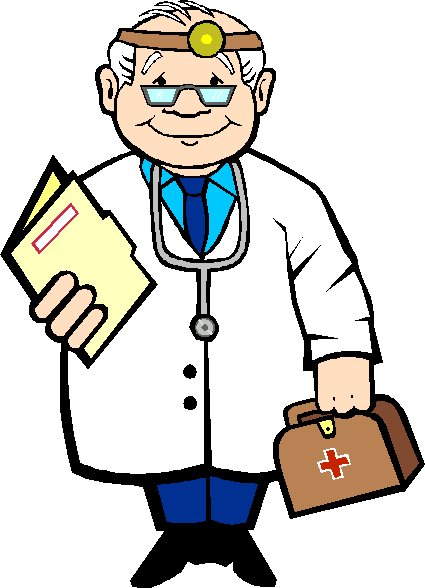 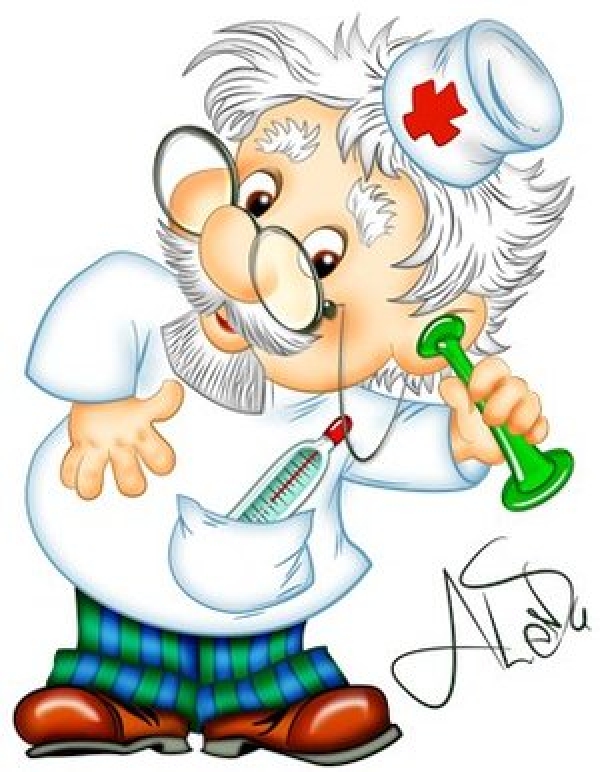 Кроссворд «Профессии» (продолжение)
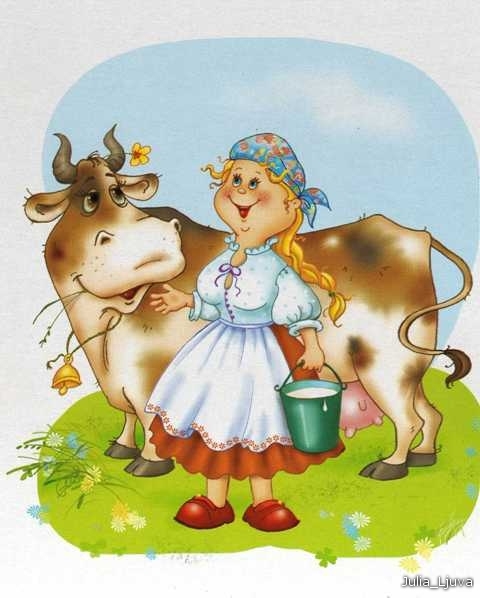 4. Много ей работать нужно
        И работать с огоньком,
        Чтоб была у нас на ужин
         Каша с маслом, с молоком!





                                                                             (доярка)
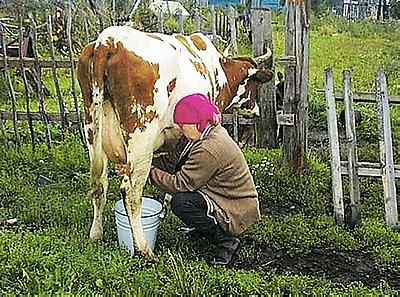 Кроссворд «Профессии» (продолжение)
5. Он учит детишек читать и писать,
        Природу любить, стариков  уважать.








     (учитель)
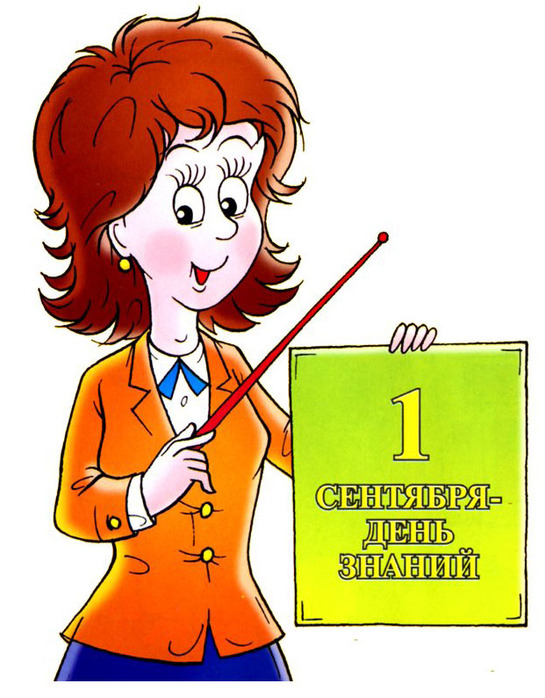 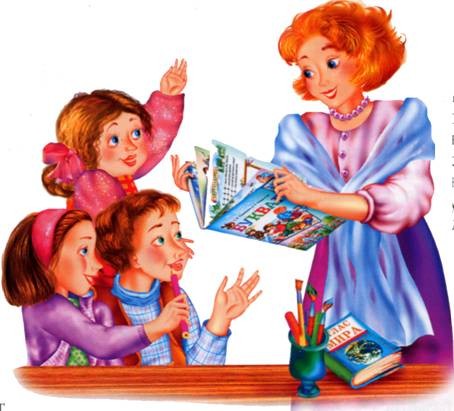 Кроссворд «Профессии» (продолжение)
6. Наведёт стеклянный глаз,
        Щёлкнет раз и просит вас:
        «Приходите через час».







                                                                      (фотограф)
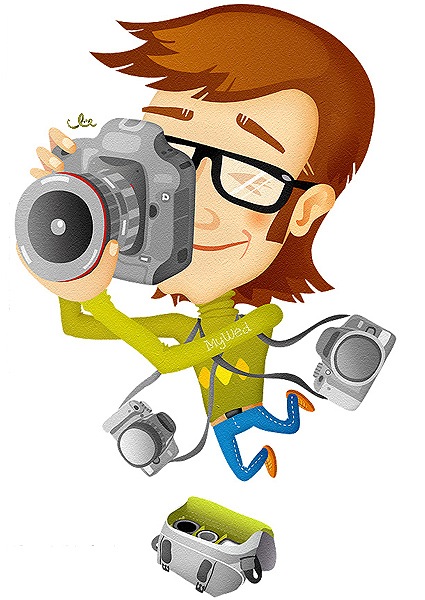 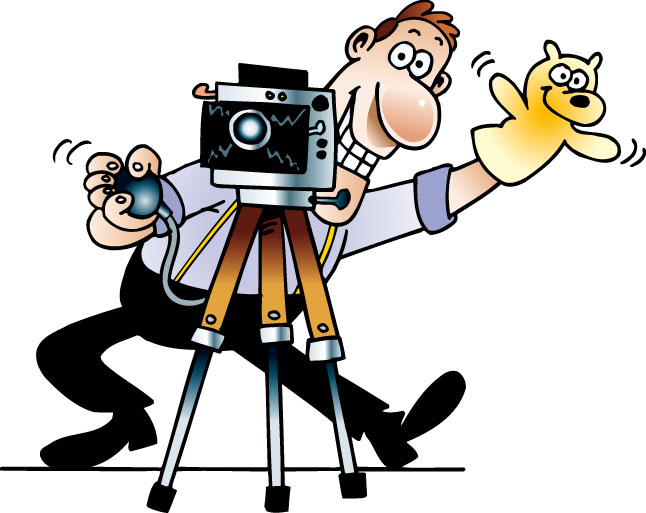 Какие профессии вы знаете?По вертикали
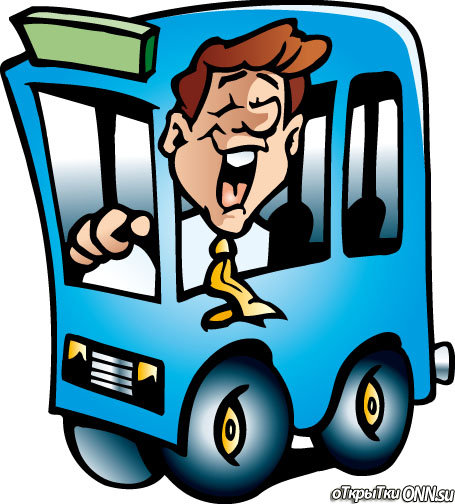 2. Вёз…… в магазин
        Много мётел и корзин.
        Как приятно было Зине
        Вместе с ним сидеть в кабине.





                                                                       (водитель)
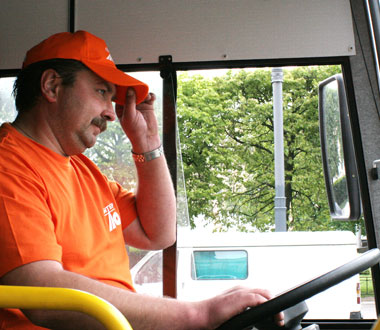 Кроссворд «Профессии» (продолжение)
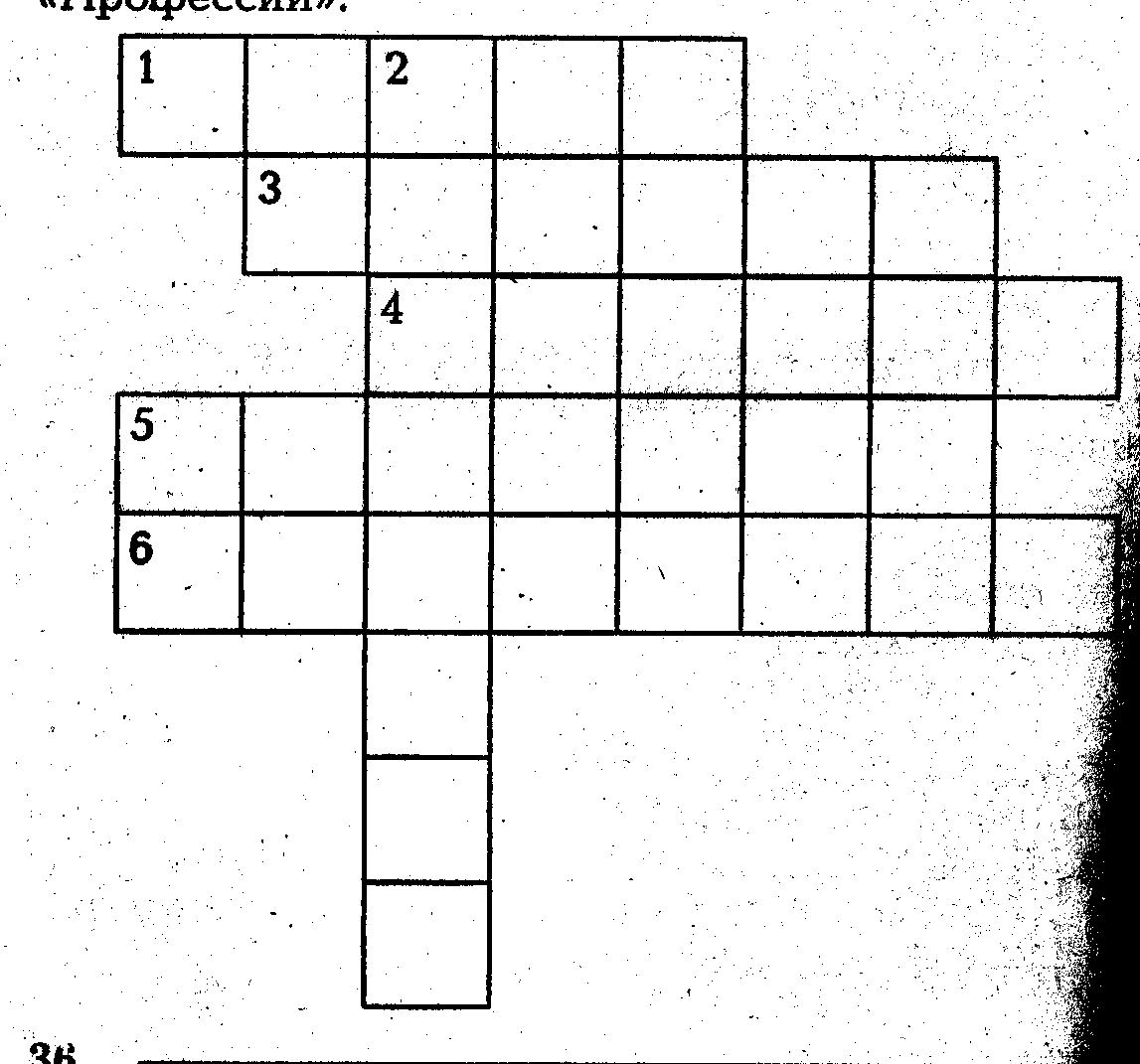 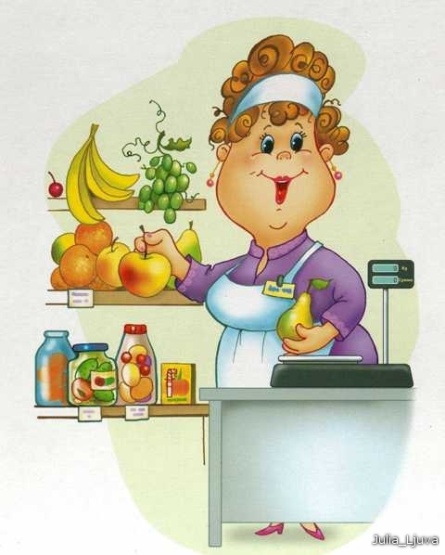 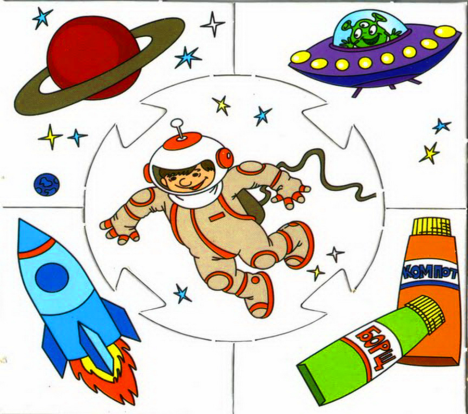 МОЛОДЦЫ!
НЕ МЕСТО КРАСИТ ЧЕЛОВЕКА, А ЧЕЛОВЕК – МЕСТО!
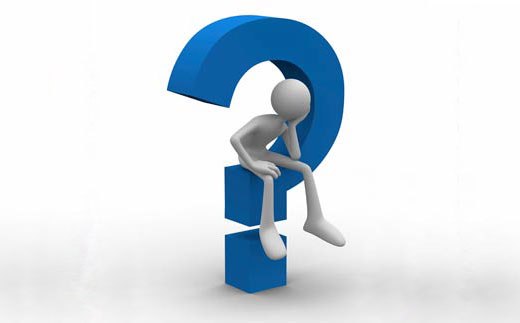